OBECE CIDADES CRIATIVAS
CULTURA  E  DESENVOLVIMENTO
Observatório brasileiro de economia criativa - OBEC
Lançado em junho de 2012 pela Secretaria de Economia Criativa do extinto Ministério da Cultura, como instância responsável pela produção e difusão de informações quantitativas e qualitativas sobre a economia criativa no Brasil.
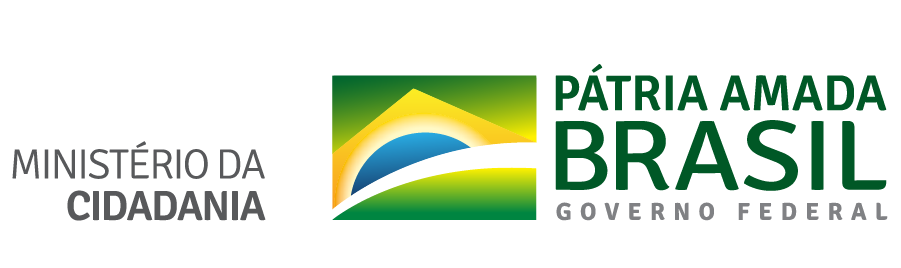 LOCALIZAÇÃO DOS OBEC
Implantados seis observatórios nas cinco regiões do país: Amazonas (UFAM), Bahia (UFBA), Brasília (UnB), Goiás (UFG), Rio de Janeiro (UFF) e Rio Grande do Sul (UFRGS).
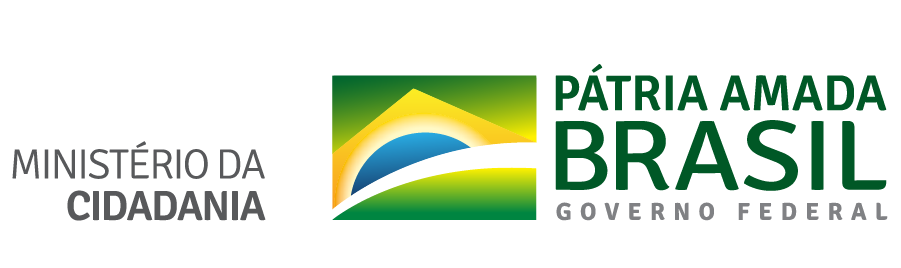 Ideia inicial DOS OBEC
Atender às demandas do governo e da sociedade por subsídios necessários à formulação de um modelo de desenvolvimento baseado na criatividade, inovação, diversidade cultural e inclusão social.
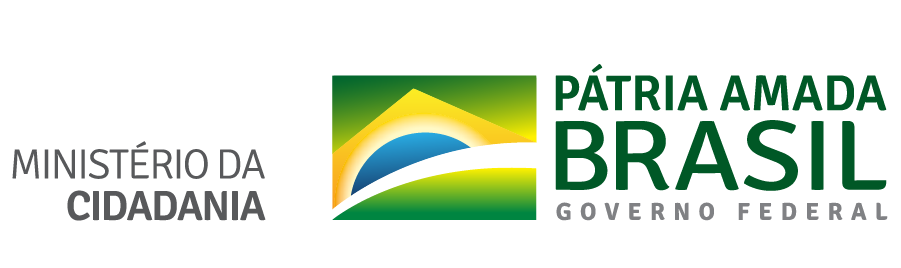 CONTRIBUIÇÕES DOS OBEC
Identificação dos agentes envolvidos na economia criativa, fornecer subsídios na criação e disponibilização de bancos de dados, auxiliar na formulação de indicadores culturais e mapeamento do mercado criativo, organização e difusão de pesquisas, debates, seminários e intercâmbios.
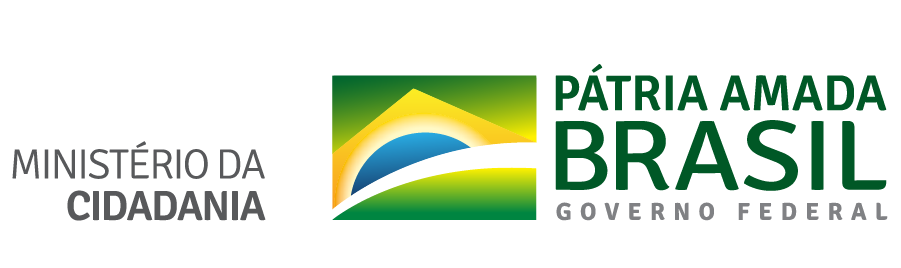 Estratégia DOS OBEC
Fomentar o Sistema Nacional de Informações e Indicadores Culturais/SNIIC e incentivar a participação dos estados e municípios na construção de uma rede brasileira criativa, facilitando os fluxos de informação e conhecimento sobre a economia criativa.
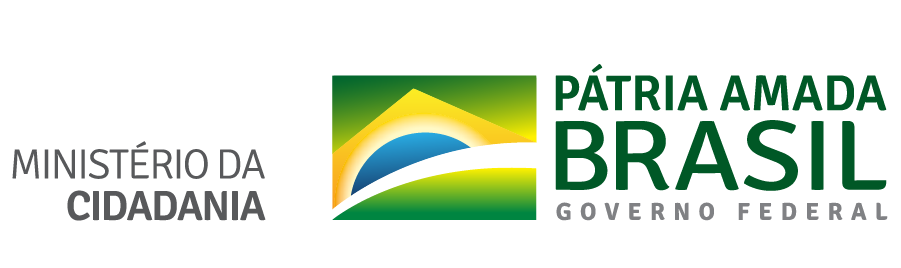 PRODUÇÃO DO OBEC amazonas
Lançado em 2013 pela UFAM foi o primeiro observatório estadual. Objetivos: a formulação, a implementação e o monitoramento de políticas para o desenvolvimento local e regional, apoiando ações criativas e empreendimentos com ênfase no estado do Amazonas.
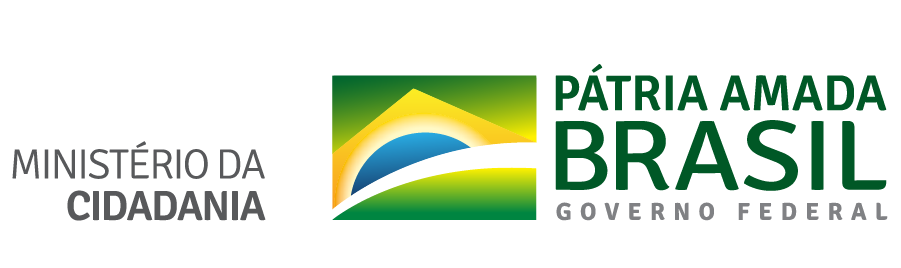 PRODUÇÃO DO OBEC DF
Criado em 2013 na UnB para atuar nos vetores: desenvolvimento e monitoramento; e empreendedorismo, gestão e inovação. Foco em temas de territórios criativos, articulação de artistas e empreendedores, indicadores culturais, formação e potencialização de cooperativas e redes colaborativas e criativas.
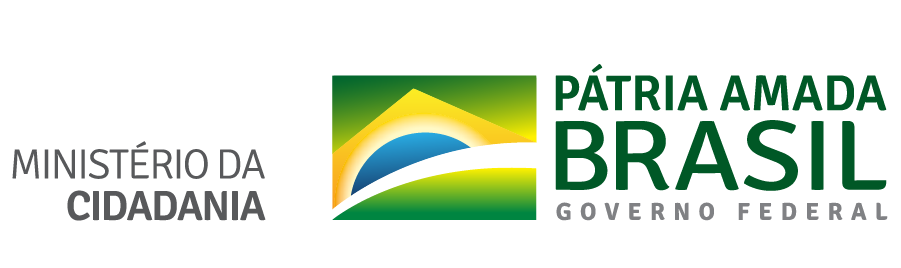 PRODUÇÃO DO OBEC RJ
Inaugurado em 2014 na UFF desenvolve pesquisas nos eixos: economia dos processos e práticas culturais; territorialidade, arranjos expressivos e práticas sociais; e direitos culturais e políticos. Temas: carnaval, audiovisual, turismo cultural, gastronomia, manifestações culturais e sustentabilidade.
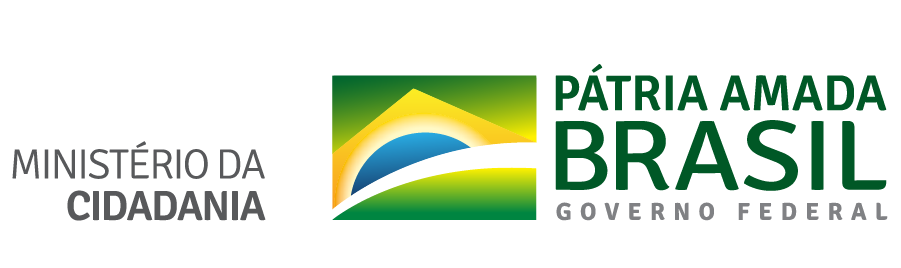 PRODUÇÃO DO OBEC BAHIA
Criado em 2014 na UFBA pesquisa: desenvolvimento de estratégias para a gestão da criatividade, voltadas para a solução de problemas da sociedade; análise da sustentabilidade mercadológica das iniciativas criativas; mapeamento da capacidade de articulação de pessoas e grupos culturais e atuação em rede dos setores criativos na Bahia.
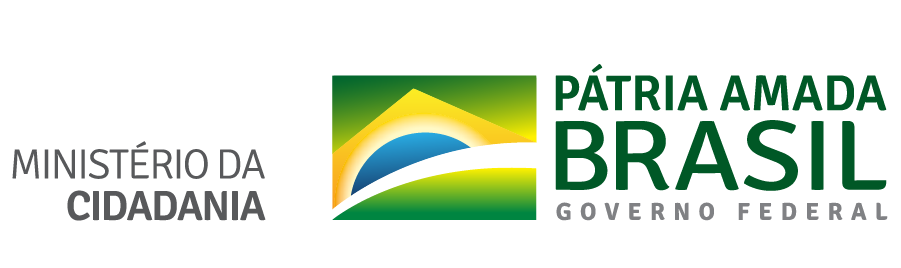 PRODUÇÃO DO OBEC GO
Criado em 2014 na UFGO definiu metodologias, desenhou as cadeias produtivas locais, realizou levantamento de dados e pesquisou 19 setores criativos regionais. Lançou a Coleção Dimensões sobre a economia criativa regional.
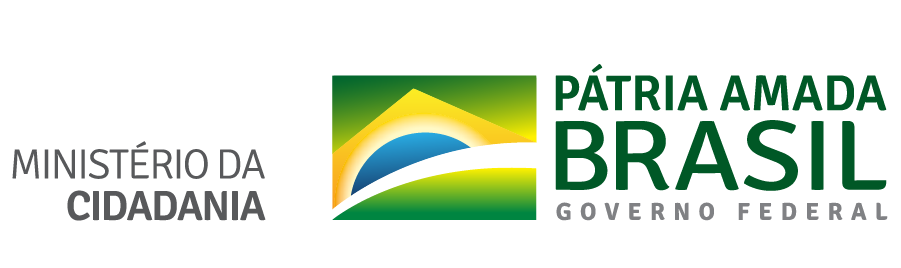 PRODUÇÃO DO OBEC RS
Lançado em 2014 na UFRGS como espaço de debate e formação de ideias sobre a economia criativa. Atua em iniciativas de extensão e de pesquisa, indústrias criativas, economia da cultura, fluxos internacionais e globais de bens criativos, mercados tradicionais de cultura, gestão pública e privada em economia criativa.
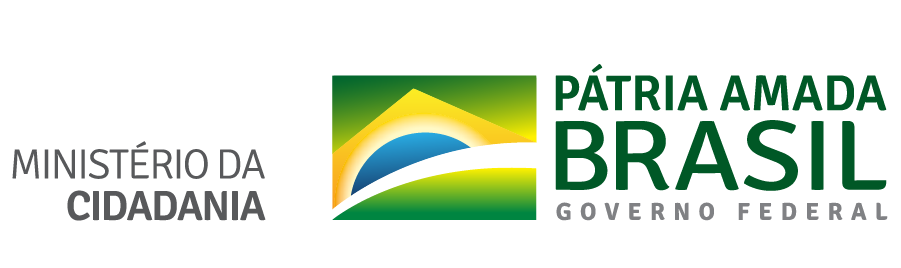 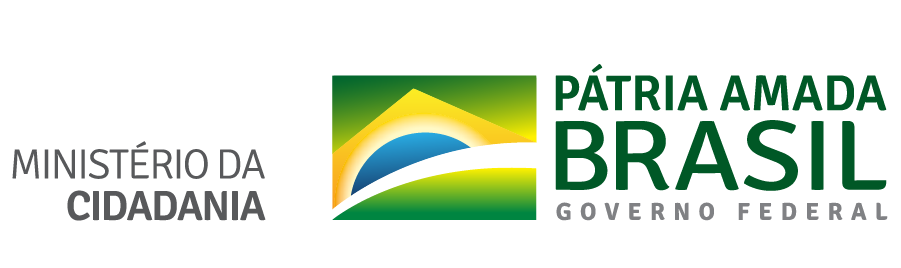 REDE BRASILEIRA DE CIDADES CRIATIVAS
Induzir a cooperação ativa entre os setores públicos, agentes privados e atores sociais para investirem na criatividade e na economia da cultura como alavanca estratégica ao desenvolvimento municipal, produzindo um fluxo virtuoso e diversificado de ideias capazes de tornar as cidades seguras, inclusivas e sustentáveis.
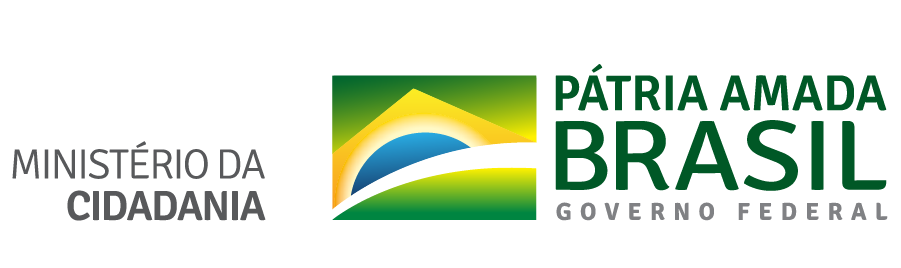 PREMISSAS da rede
Proatividade e compromisso da gestão publica local.
Fomentar o desenvolvimento municipal.
Valorizar e priorizar a vocação econômica criativa local.
Protagonismo e apropriação dos resultados pelos agentes. 
Criar oportunidades de ocupação, trabalho e renda.
Melhoria dos indicadores de qualidade de vida.
Estimular ações colaborativas entre os Municípios.
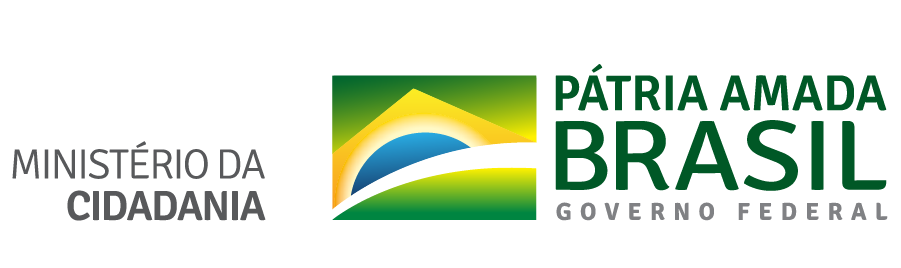 CIDADES CRIATIVAS UNESCO
Rede UNESCO possui 180 cidades de 72 países que valorizam sete setores criativos: artesanato e artes folclóricas, design, cinema, gastronomia, literatura, artes midiáticas e música.
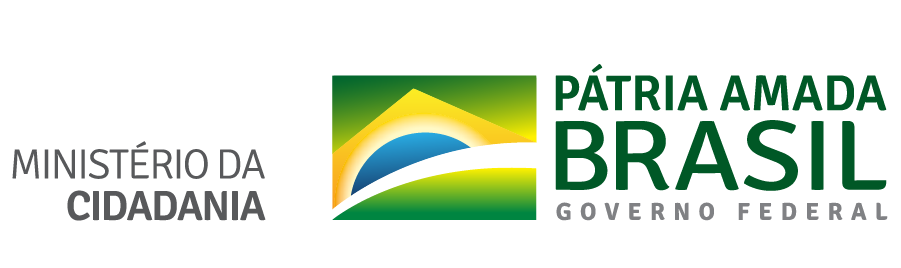 CIDADES CRIATIVAS BRASIL
Oito cidades brasileiras participam dessa Rede UNESCO: Brasília (DF) e Curitiba (PR), no setor de design; Salvador (BA), em música; Belém (PA), Florianópolis (SC) e Paraty (RJ), na gastronomia; João Pessoa (PB), no artesanato e artes folclóricas; e Santos (SP), em cinema.
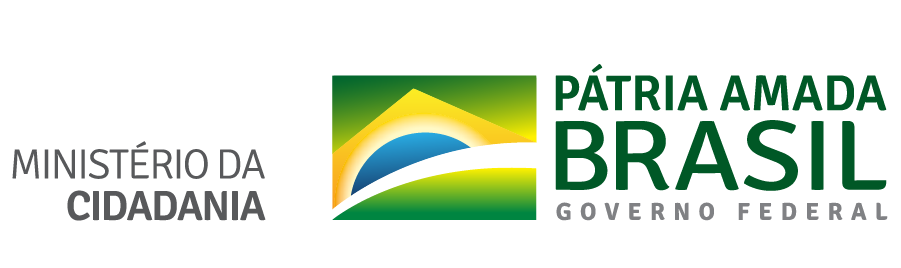 REDE BRASILEIRA DE CIDADES CRIATIVAS
Em 2018 teve a participação de 24 cidades e selecionadas 15, para proporcionar consultoria na preparação das candidaturas à Rede UNESCO. Investimento de R$ 579.711,56.
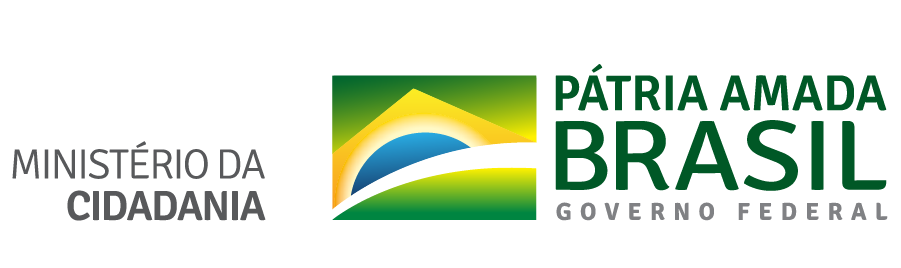 * Fortaleza (CE) não recebeu investimento da SEC
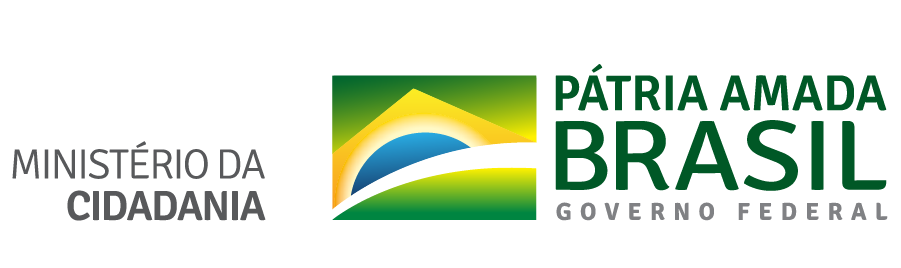 ECONOMIA CRIATIVA MUNDIAL
Mercado Global (2015) de bens criativos US$ 509 bilhões
Design de interiores e joias representam 54% das exportações de produtos criativos nas economias desenvolvidas
China e o Sudeste Asiático respondem por US$ 228 bilhões em exportações criativas, quase o dobro da Europa
Relatório 2015 UNCTAD - Conferência das Nações Unidas sobre Comércio e Desenvolvimento
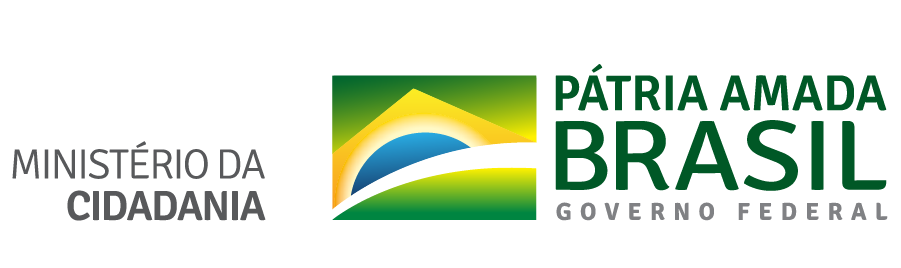 ECONOMIA CRIATIVA NO BRASIL
Marketing e Arquitetura
P&D
TIC e Publicidade
Pesquisa da FIRJAN/2019
Indústrias criativas e culturais gerou R$ 155,6 bilhões em 2015
Remuneração média de R$ 6.801,00
837,2 mil profissionais empregados (2017)
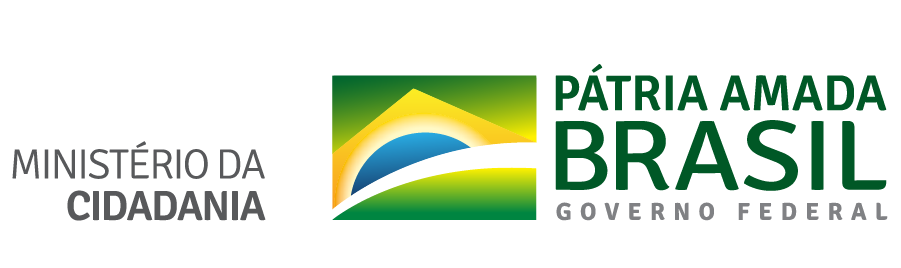 ImpactoS com a implantação da rede
Elevar os indicadores sociais de qualidade de vida, de desenvolvimento humano e a cooperação entre o setor público, empresas privadas e a sociedade civil, transformando os níveis de renda, empreendedorismo e inovação em sintonia com o Plano Nacional de Cultura (PNC), os Objetivos de Desenvolvimento Sustentável (ODS) e as prioridades da Secretaria Especial da Cultura.
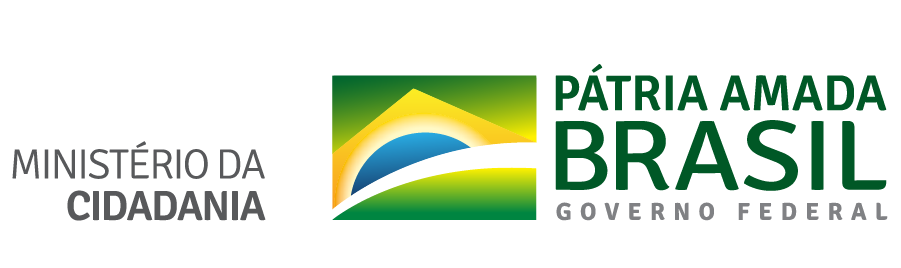 PLANO ESTRATÉGICO DO MC 2019/2020
VISÃO
Promoção da cidadania por meio do acesso à políticas integradas de Cultura
VALOR
Compromisso com o Cidadão / Inovação / Diversidade
VALOR PÚBLICO
Gerar oportunidades de melhoria da qualidade de vida e de inclusão social
MISSÃO
 Contribuição para o exercício da cidadania por meio do acesso à Cultura
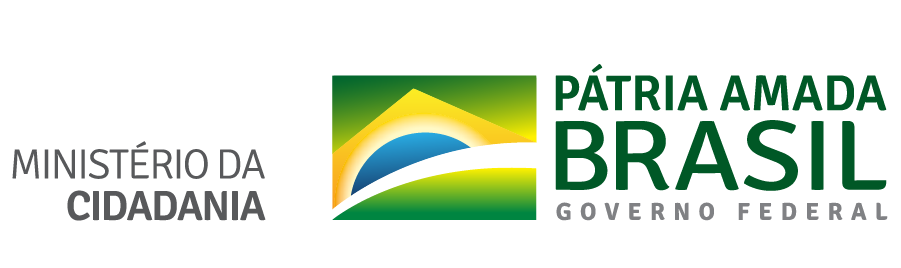 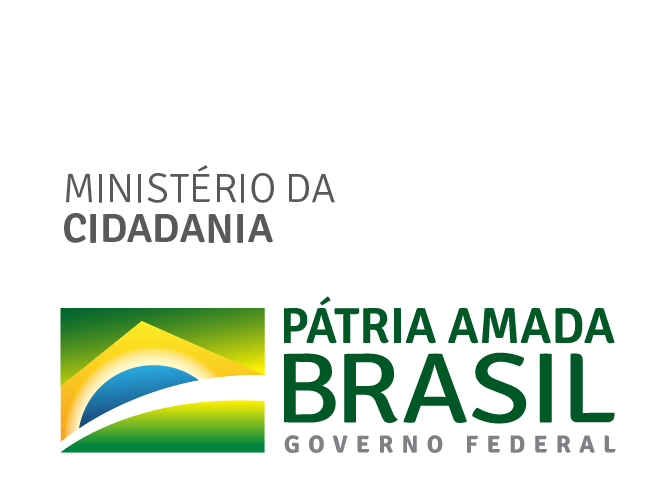